National Consumer Agency

Market Research Findings:
Banking & Consumer Behaviour







February 2014
Research Conducted by
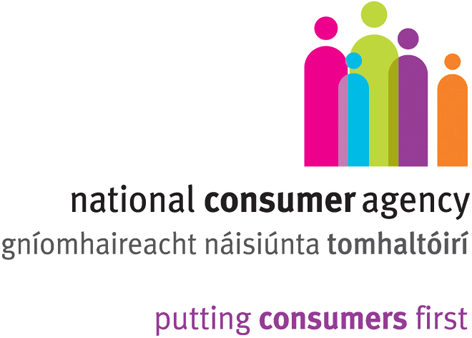 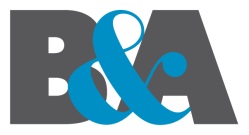 Table of Contents
Key Findings
Banking & Consumer Behaviour
Research Background and Methodology
Profile of Sample
Key Findings
Key Findings
8 in 10 adults have a current account. 
34% of current account holders have had their “free” banking withdrawn in the past 12 months.
The key behavioural changes from losing free banking are; taking out more cash on each withdrawal (28%), using debit cards less often (25%) and using credit card more for routine transactions (13%). 
At this point, 32% of current account holders state that they have free banking.  Switching to a bank with lower fees are the main consequences should free banking be withdrawn.
6% have switched their main current account in the past 12 months. 
8% intend switching their current account in the next six months. 
Nearly 3 in 5 (57%) have never checked to see if there was a better deal/package available.
Banking – Consumer Behaviour
Use of Financial InstitutionsBase: All Adults 16+, 1,008
%
Female
65+
ABC1
Dublin
35-64
ABC1
Dublin/ROL
W10
W10 November 2012
W11 June 2013
W12 November 2013
W11
W12
U 24s
Q. Do you have any accounts with, or use, financial services provided by any of the following?
Majority have a Current Account Base: Any financial account holders - 963
W10
%
W11
%
W12
%
W10 November 2012
W11 June 2013
W12 November 2013
(17%)
Yes – have a current account
No
85%  of those with financial accounts hold a current account – this equates to 80% of the total sample.
And do you have a current account?
A third of current account holders have had their “free” banking withdrawn in the past 12 monthsBase: All who have a current account
Has Your Bank Changed Fee Structure for Fee Free Banking?
W10
(740)
W11
(815)
W12
(820)
%
%
%
W10 November 2012
W11 June 2013
W12 November 2013
Highest amount among 35-49 (42%)/Dublin
Yes







No








Don’t know
34% of current account holders have had their “free” banking withdrawn in the past 12 months.
Within the past 12 months has your bank changed its fee structures so that you no longer qualify for fee free  banking?
Behaviour changes resulting from losing “free” bankingBase: Those with a current account who no longer qualify for free banking - 278
Nov 13
Nov 13
Jun 13
Jun 13
Nov 13
Nov 13
Nov 13
Jun 13
Jun 13
Jun 13
Nov 13
Jun 13
I have done this
I intend to do this
Will not do this
28% of consumers now take out larger amount of cash when making withdrawals and 25% state they use their debit/laser card less often.
Q. Has this change in fee structure prompted you to change or do you intend to change the following ways you use your current account?
Reduced use of debit cards and making larger cash withdrawals evidentBase: Those with a current account who no longer qualify for free banking
%
I intend to do this….
%
I now do this….
W10 November 2012
W11 June 2013
W12 November 2013
W10
W11
W12
There is also the intent however to consider banks with lower fees and charges.
Has this change in fee structure prompted you to change or do you intend to change the following ways you use 	your current account?
Incidence of “free” banking and likely behaviour if “free” banking was removedBase: All current account holders - 820
%
%
Don’t know
June 2013
(815)
November 2013
(820)
Don’t know
Currently pay for banking
Currently pay for banking
Currently have fee free banking
Currently have fee free banking
Nov 13 vs June 13

+5%
+7%
+10%
+3%
-3%
=
-17%
Consequences of change to fee free banking structure (All with fee free banking – 304)
Consequences of change to fee free banking structure (all with fee free banking – 271)
Do you have fee free banking with your current account at the moment?
Q	If fee free banking was no longer offered by your bank or the criteria for fee free banking was changed so that you no longer benefited from fee free banking, how would this be likely to affect your banking behaviour?
Current Account - Switching Behaviour
Switching current account in next 6 months (Base: All current account holders)
Switched current account in past 12 months
(Base:  All current  account holders )
Most recent checking on alternative providers (Base:  All current  account holders)
Yes, I plan on switching
Yes, I have to bank 
is closing down
Switched
%
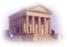 Bank financial institution with current A/C service
No, I do not plan on switching
6% have switched their main current account in the past 12 months. 8% intend switching their current account in the next six months. Nearly 3 in 5 (57%) have never checked to see if there was a better deal/package available.
Q. Have you switched providers for any of the following products or services within the past 12 months? 
Q. Do you plan on switching the bank that you have your main current account with in the next 6 months?
Q. When was the last time you checked to see if there was a better deal/package available for?
Research Background and Methodology
A.  Research Background and Methodology
Nov/Dec 2009
Aug 2008
Nov/Dec 2007
May/June 2009
Nov/Dec 2008
Wave 1
Wave 3
Benchmark
Wave 2
Wave 4
Nov/Dec 2010
May/June 2011
Nov 2011
June 2010
Wave 6
Wave 7
Wave 8
Wave 5
June 2012
Nov 2012
June 2013
Nov 2013
Wave 11
Wave 9
Wave 10
Wave 12
The research was conducted face-to-face using CAPI interviewing with 1,008 adults 16+.
To ensure that the data is nationally representative, quotas were applied on the basis of age, gender and social class.
Interviewing was conducted  from 12th – 21st November 2013.
Profile of SampleBase: All Adults 16+ 1,008
Employment Status
%
Gender*
%
Age*
%
Class*
%
Region*
%
16-24



25-34






35-49






50-64




65+
Dublin






Rest of Leinster






Munster





Conn/ Ulster
Working full time



Working part time

Self-employed


Unemployed



Home duties



Retired



Student
ABC1












C2DE







F
Male












Female
Profile of SampleBase: All Adults 16+ 1,008
Access the Internet
(All Adults)
%
Purchase Online
(All Adults)
%
Bank Online
(All Adults)
%
Social Media Sites Used
(All who access the internet – 820)
%
Yes













No
Yes













No
Yes – at home










Yes – at work



No access